SI CONEIXES TOTS       	AQUESTS LLOCS…
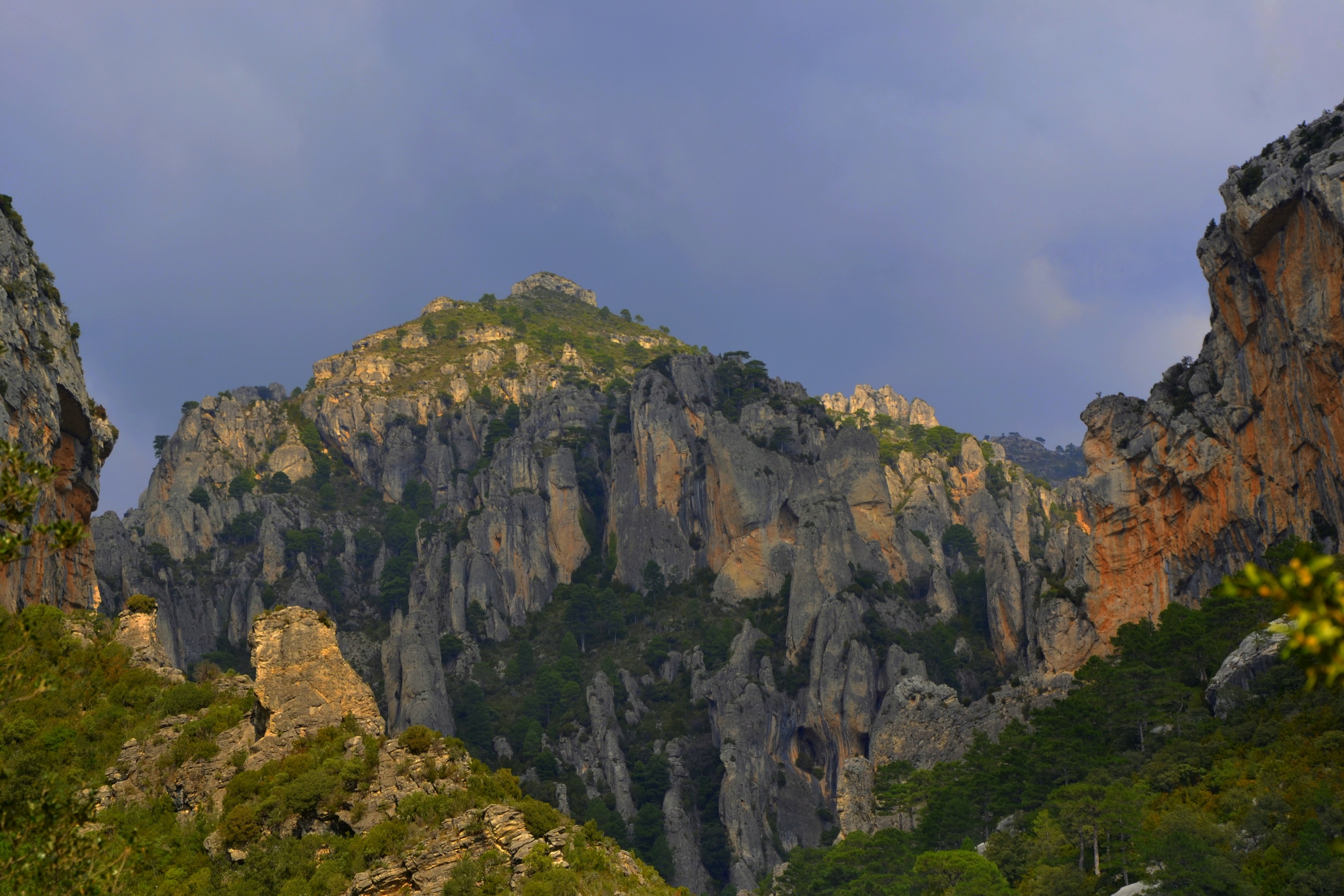 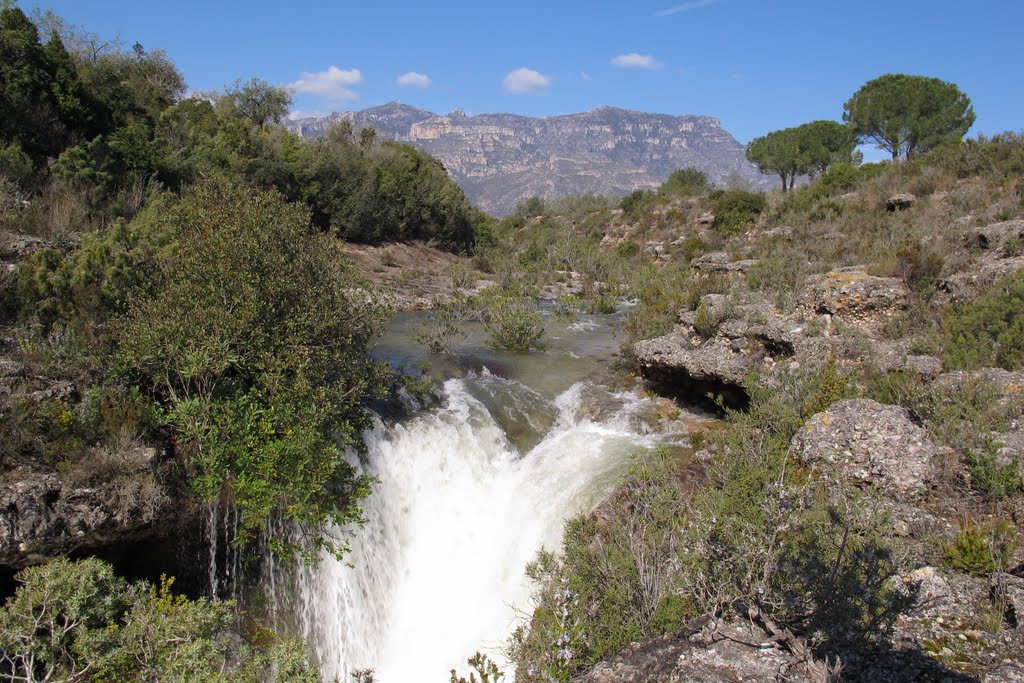 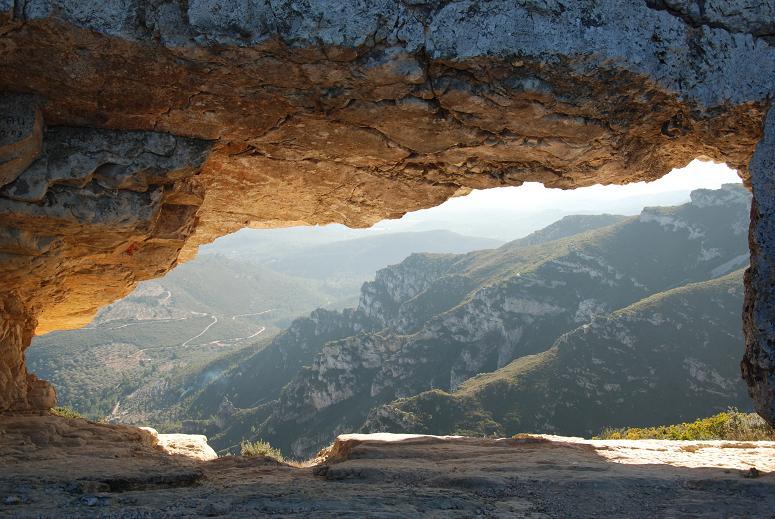 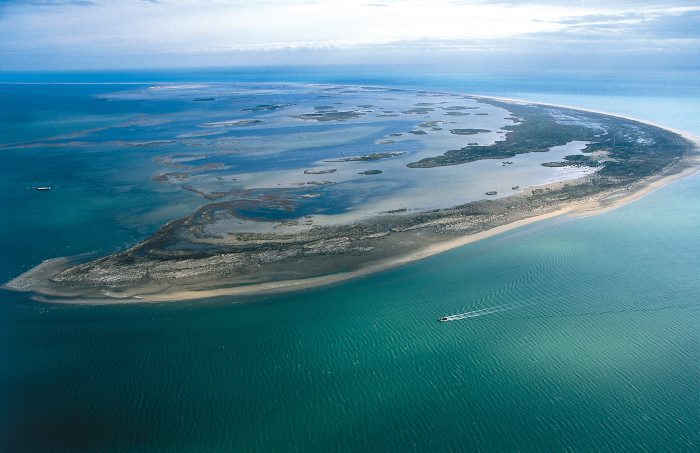 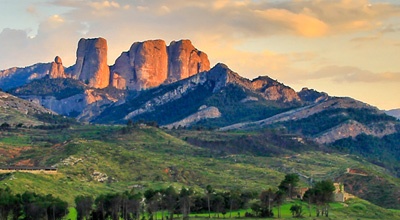 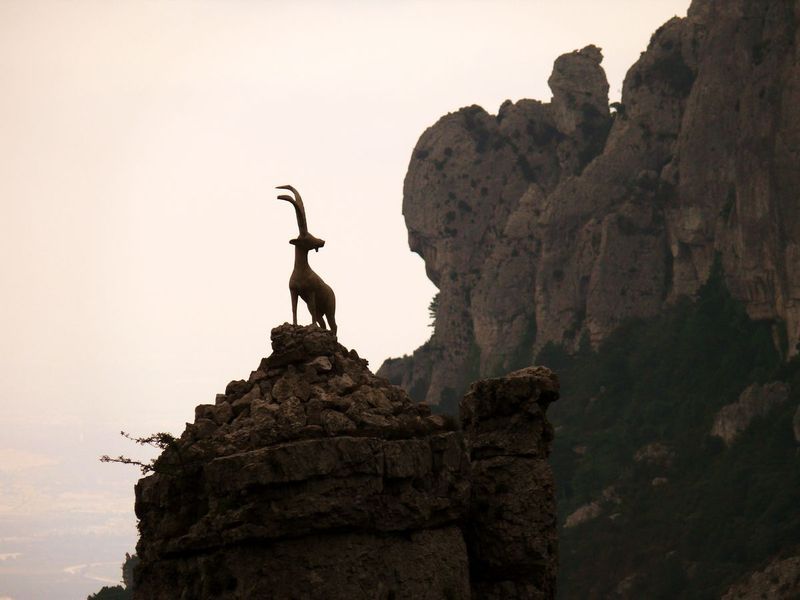 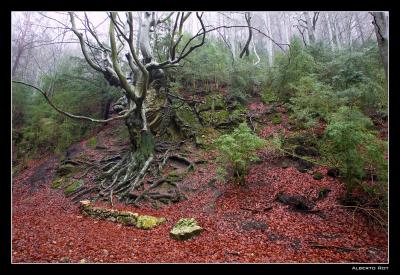 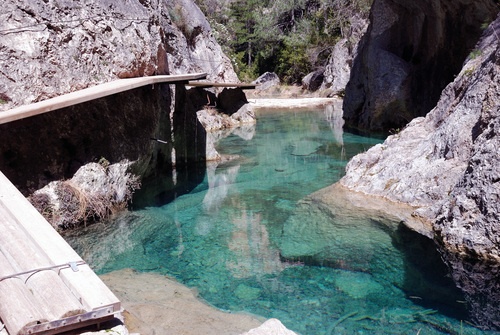 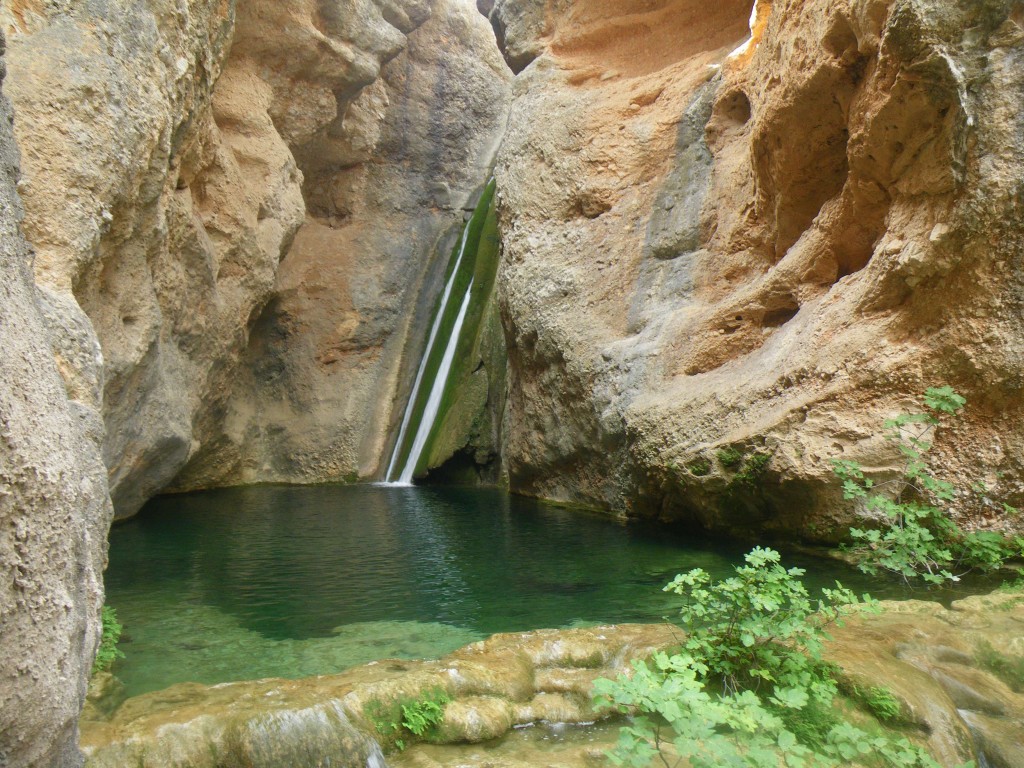 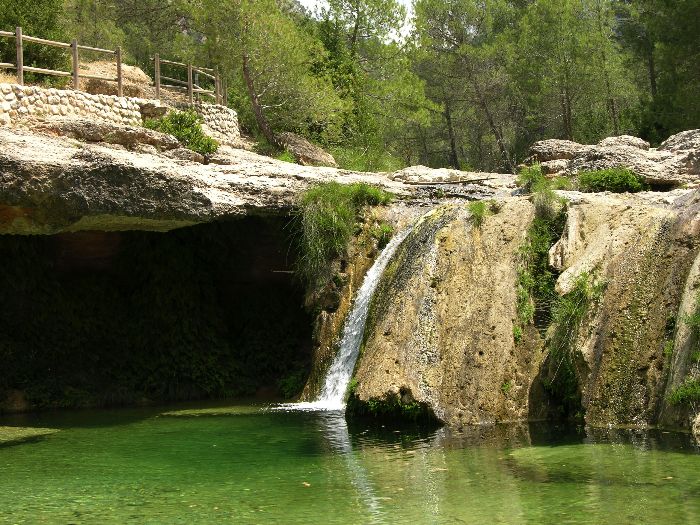 SI HAS VIST TOTS 
AQUESTS ANIMALS...
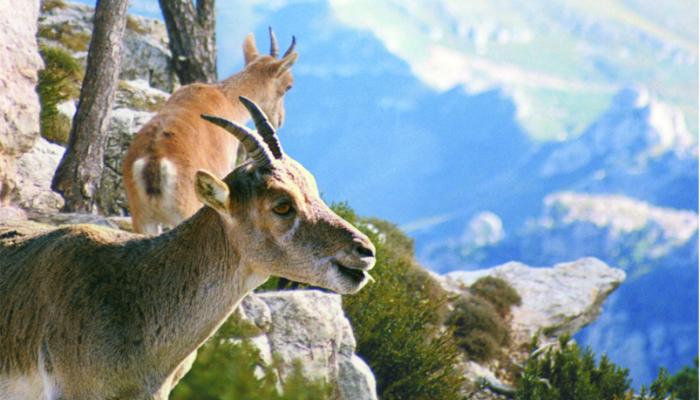 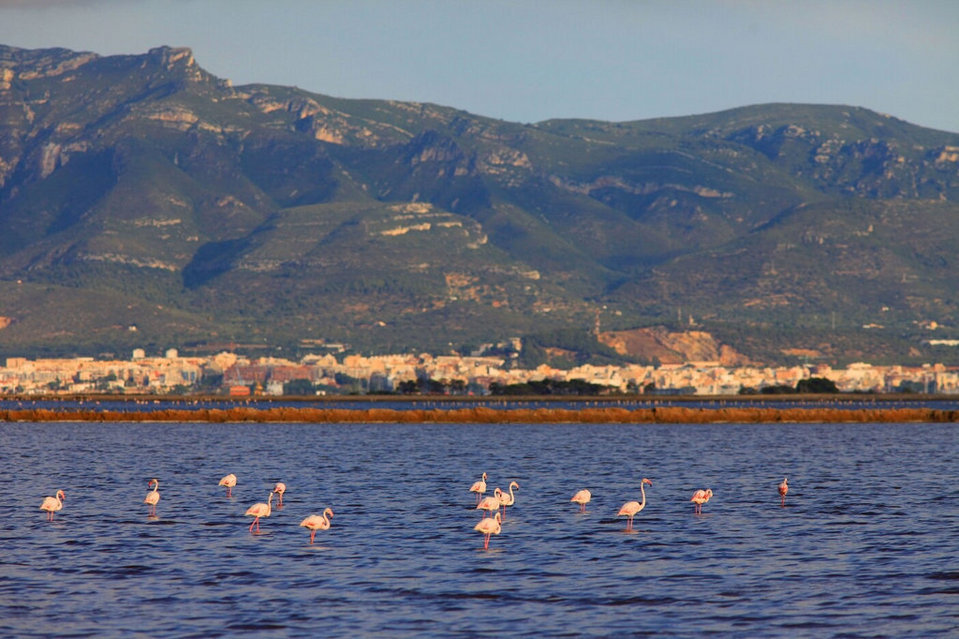 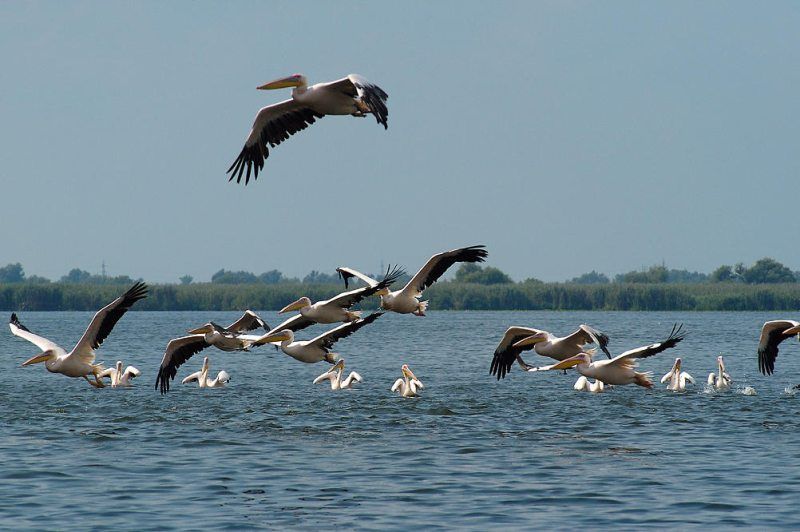 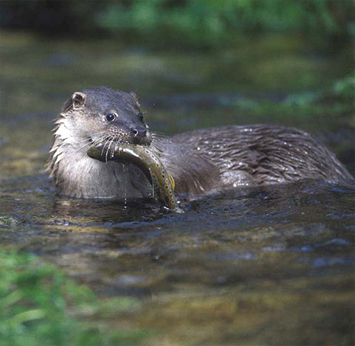 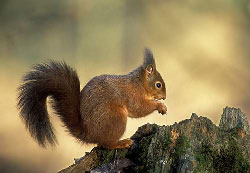 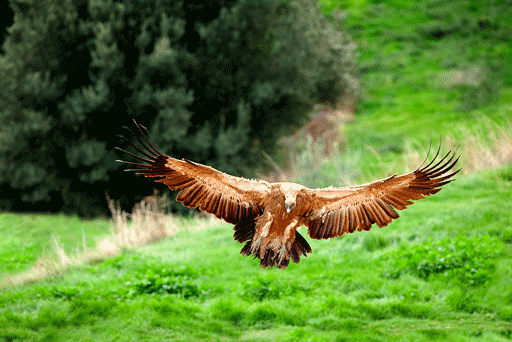 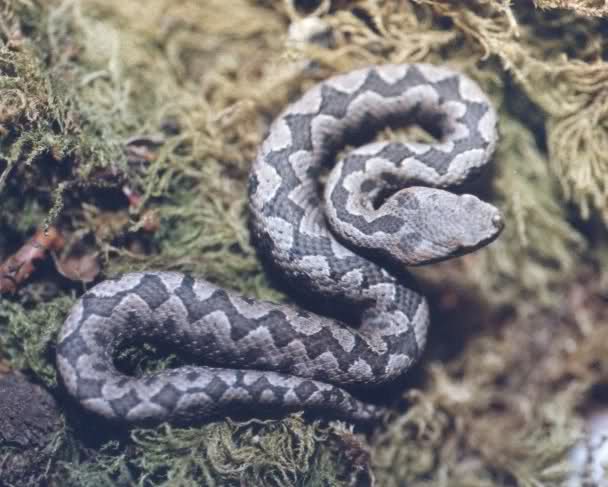 SI PRACTIQUES ALGUN D’AQUESTS ESPORTS...
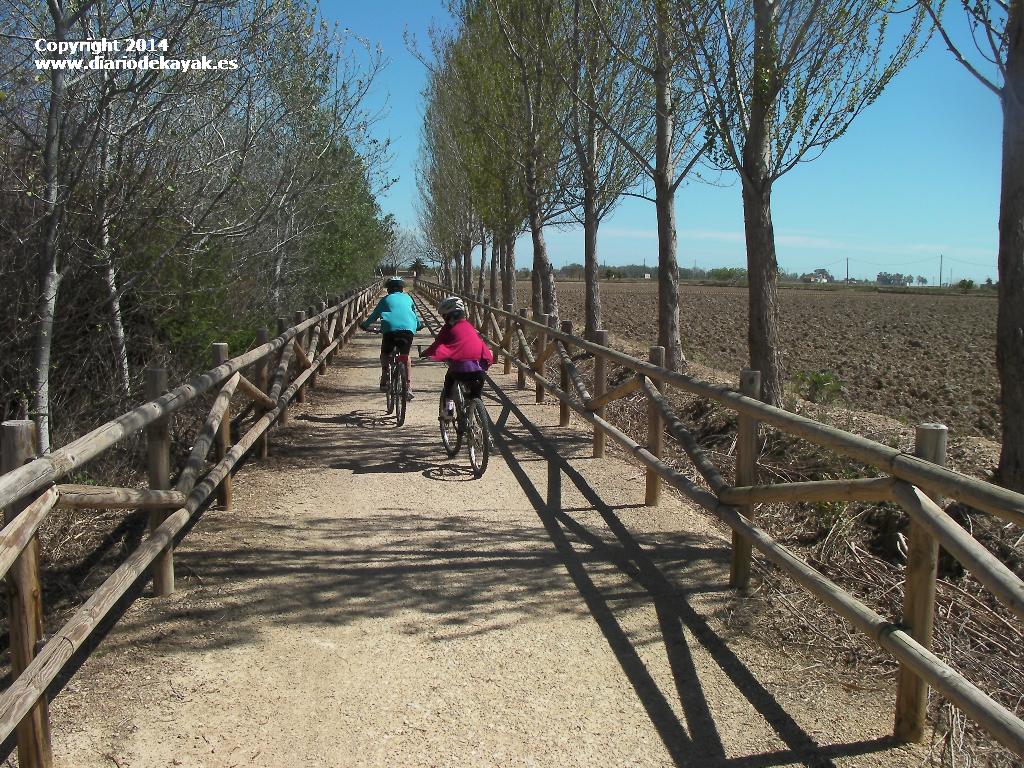 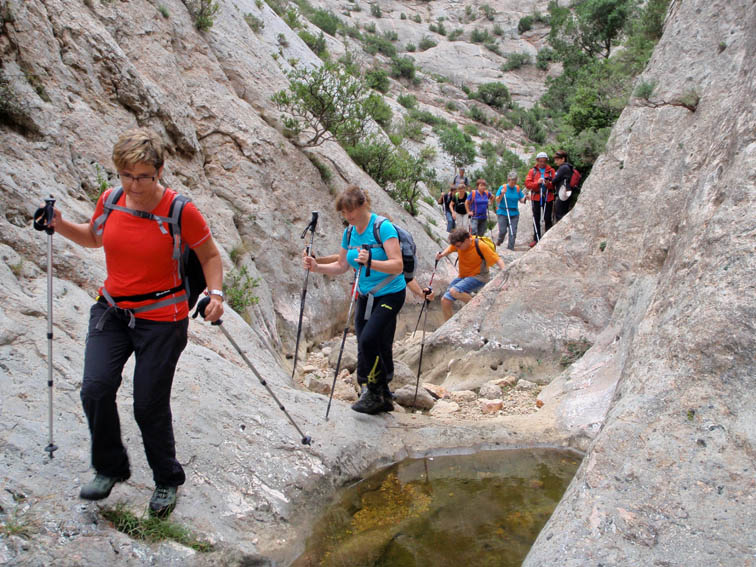 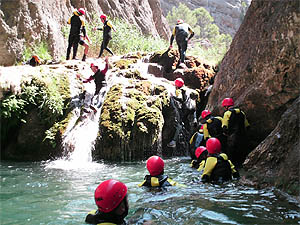 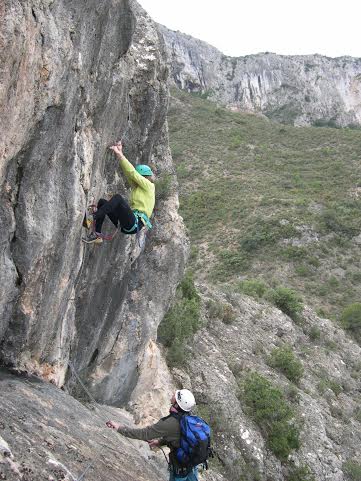 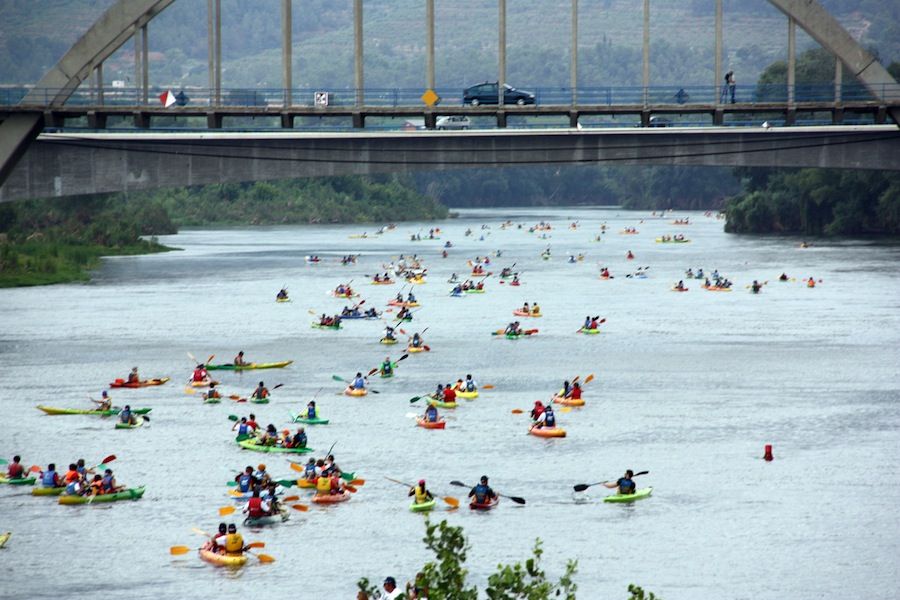 SI SIMPATITZES AMB TOTES AQUESTES IDEES...
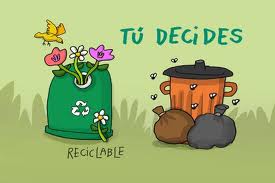 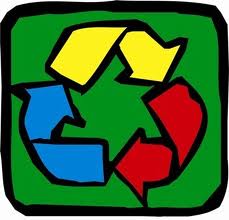 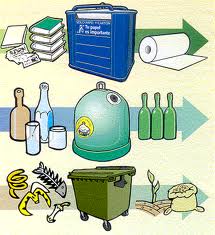 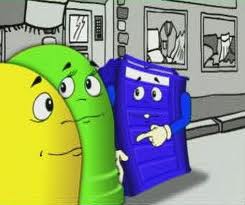 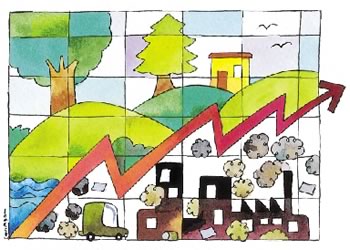 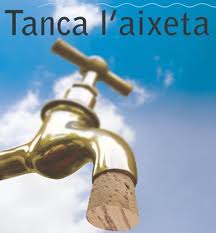 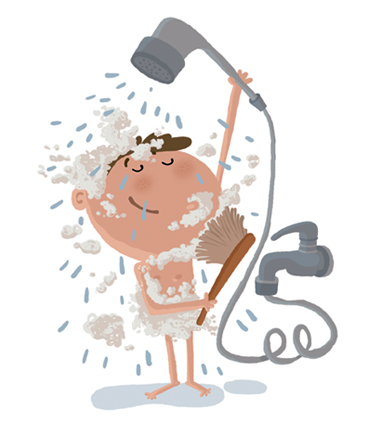 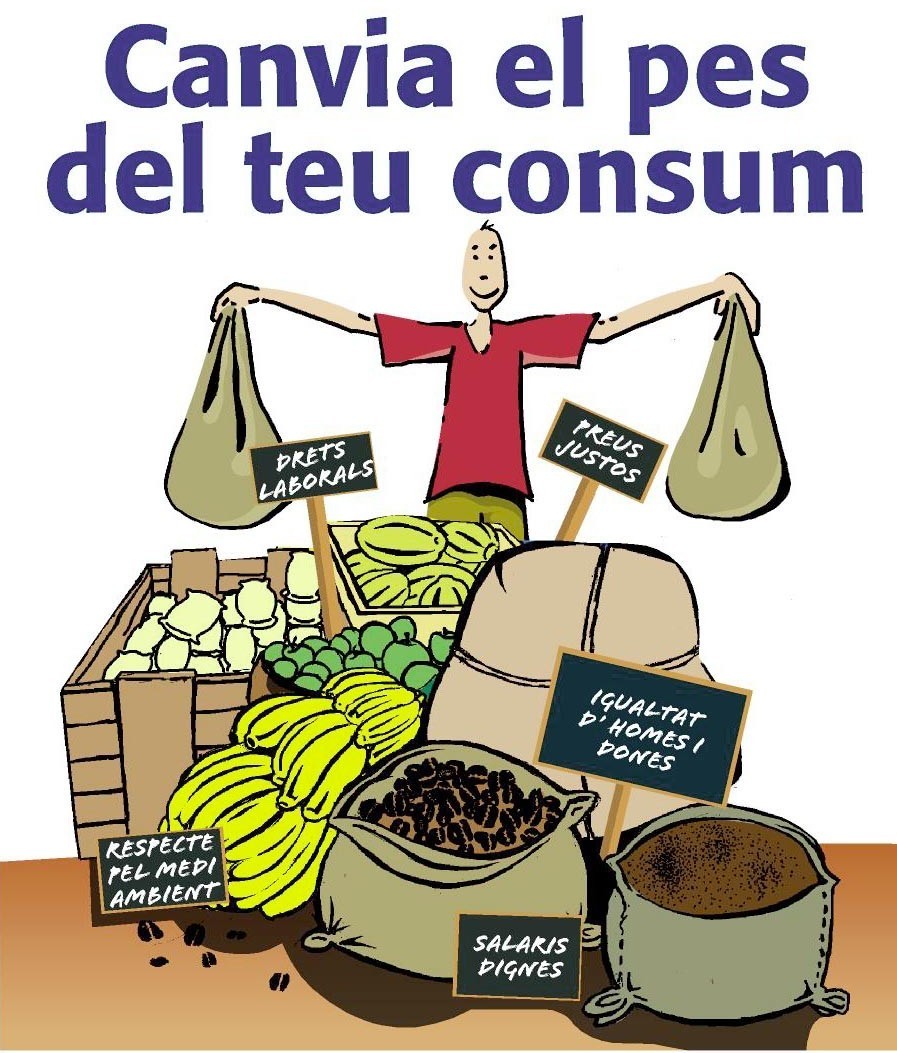 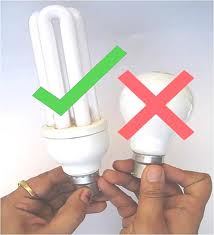 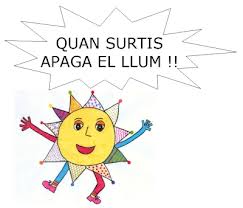 LLAVORS...
EL TEU  LLOC ÉS 
EL COMITÈ VERD
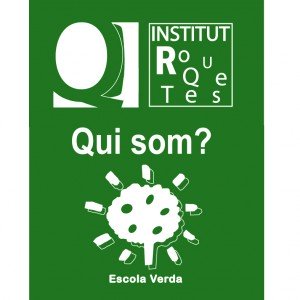 Un grup de professors, alumnes i membres del PAS, que treballem per tenir un Institut més sostenible.
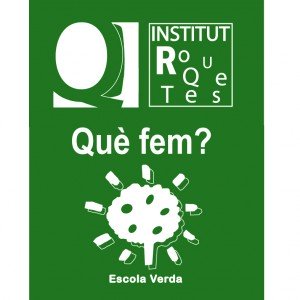 Preparem “9 mesos, 9 causes” per tutoria. 
Reciclem i venem el paper, taps, llaunes, piles i plàstics.
Fem sortides i xerrades.
Organitzem el concurs de les  classes més sostenibles.
I més coses!!!
Si et vols apuntar, dis-li al teu tutor, i vine a la reunió que farem el dia 17 d’octubre a l’hora del pati. 
				Fins aviat!!!